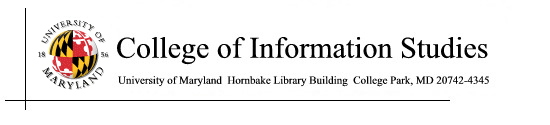 Search Engines
Session 5
INST 301
Introduction to Information Science
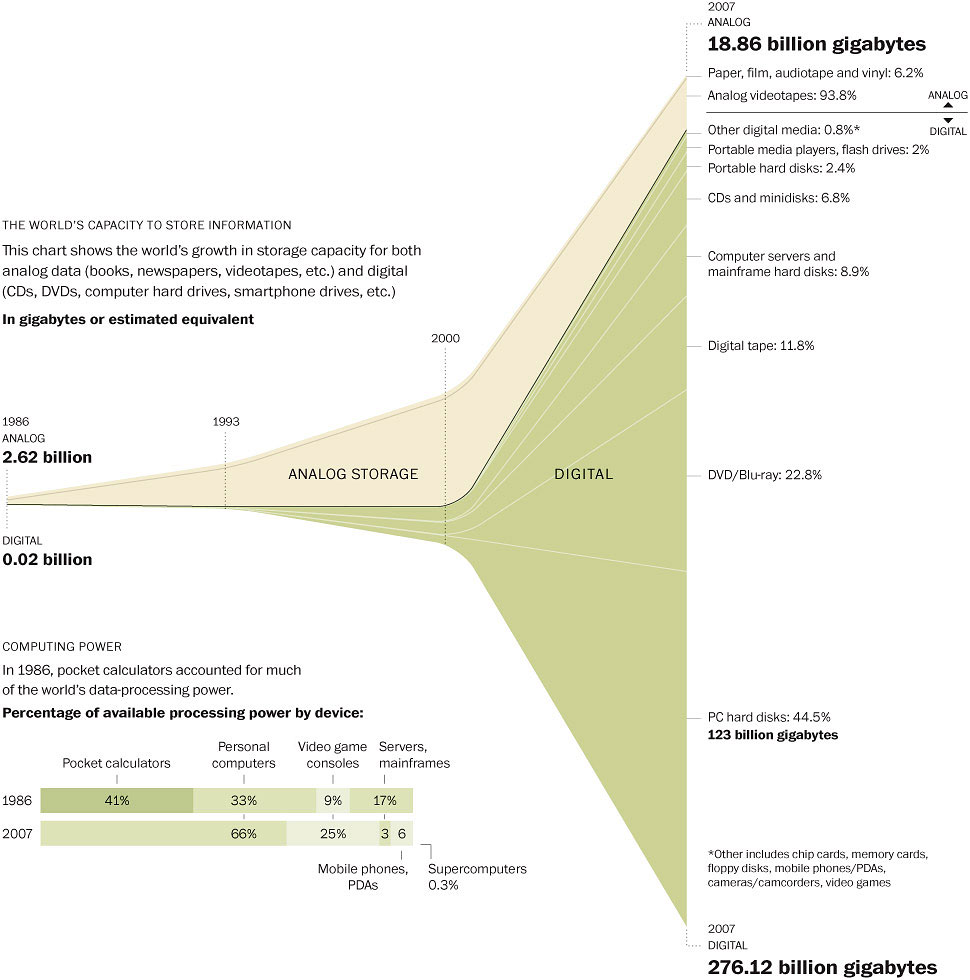 Washington Post (2007)
so what is a
Search Engine?
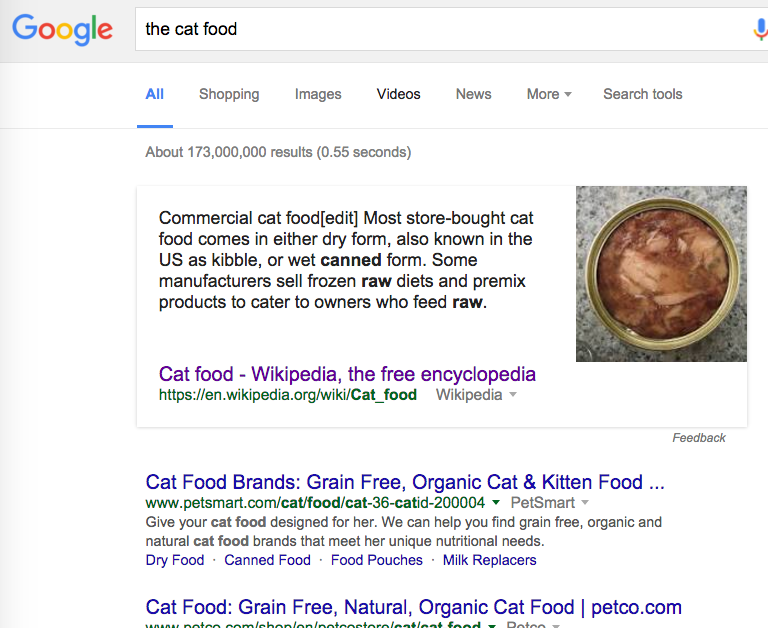 [Speaker Notes: What is the first thing that catches you eye in this slide? 
-- You all know how to search in google and you all have done that… In this slide, there is something we often skip to notice!!!]
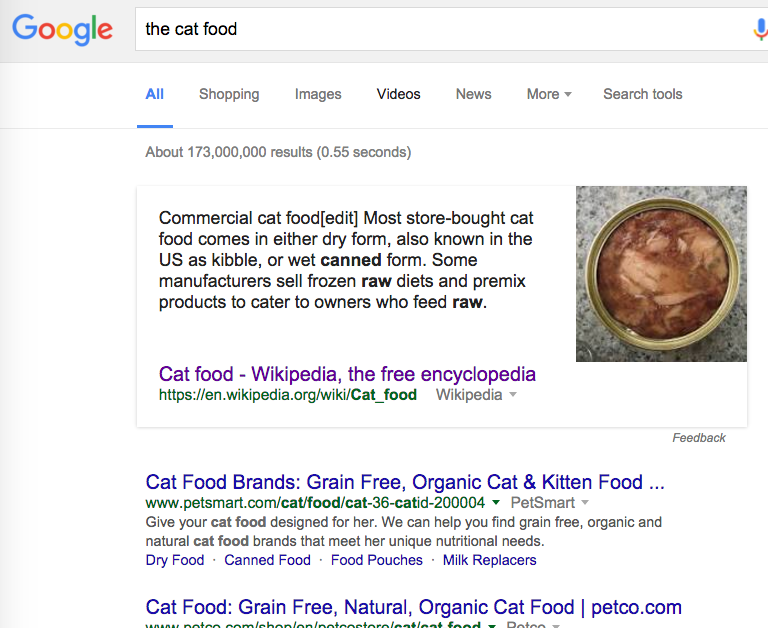 [Speaker Notes: What is the first thing that catches you eye in this slide? 
-- You all know how to search in google and you all have done that… In this slide, there is something we often skip to notice!!!]
Query
the cat food
D2
Natural organic cat food available at petco.com
cats eat canned food. the cat food 
is not good for dogs.
D1
[Speaker Notes: HOW Many Document contain the term --  Document frequency]
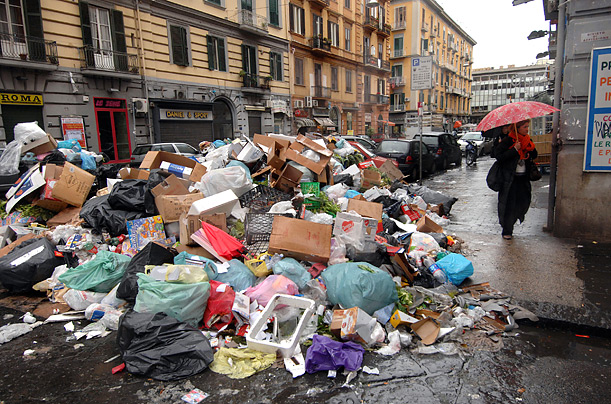 Find all the brown boxes
No Structure and No Index
[Speaker Notes: Can you do this in 55 seconds?]
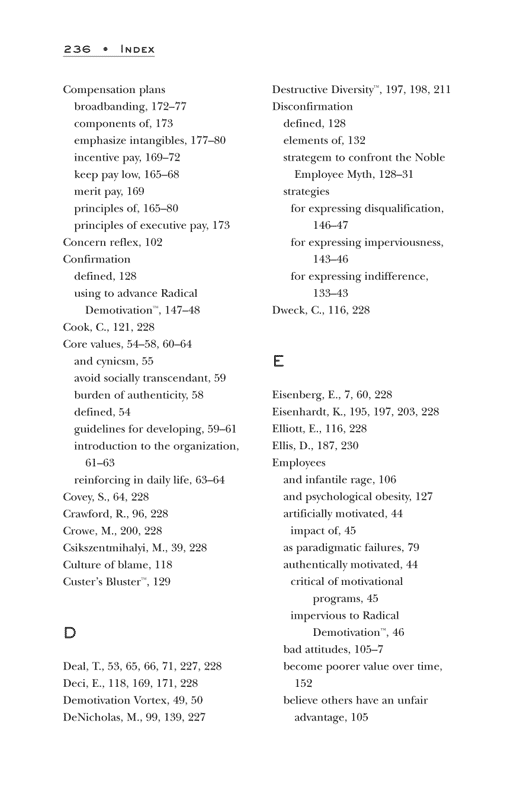 How about here
This is what indexing does 

 Makes data accessible in a structured format, easily accessible through search.
Building Index
Documents:
1: cats eat canned food. the cat food is not good for dogs. 
2: natural organic cat food available at petco.com
Term – Document Index Matrix
[Speaker Notes: Left at !!!!
 purposely]
Query
the cat food
D2
D3
Natural organic cat food available at petco.com
the the 
the the the the
cats eat canned food. the cat food 
is not good for dogs.
D1
Some terms are more informative 
than others
[Speaker Notes: HOW Many Document contain the term --  Document frequency]
How Specific is a Term?
How Specific is a Term?
Magnitude of increase
How Specific is a Term?
Putting it all together
To rank, we obtain the weight for each term using tf-idf

The tf-idf weight of a term is the product of its
 	 tf weight and its idf weight

Weight (t) = tft × log(N /dft) 

Using the term weights, we obtain the document weight
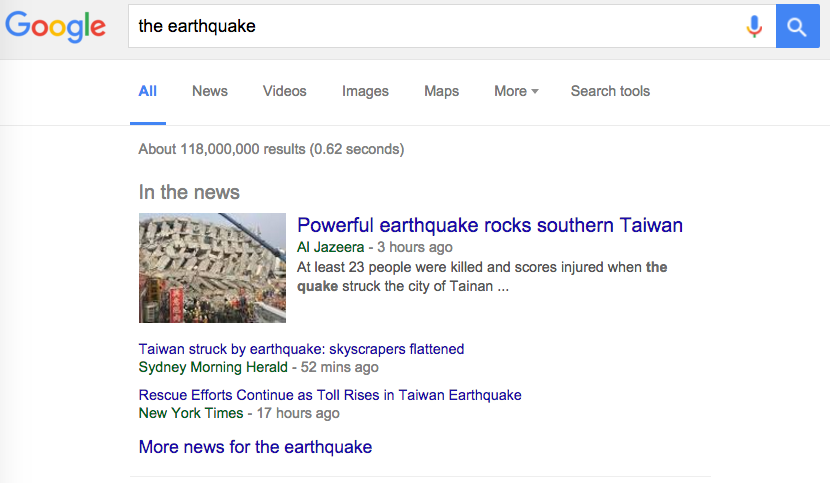 [Speaker Notes: Now if we change the query, what is going to happen? , Time ??? How do we know the time? 
The other crowd click on it and them we know it is importatnt]
Finding based on MetaData or Description
A type of “document expansion”
Terms near links describe content of the target

Works even when you can’t index content
Image retrieval, uncrawled links, …
Ways of Finding Information
Searching content
Characterize documents by the words the contain

Searching behavior
Find similar search patterns
Find items that cause similar reactions

Searching description
Anchor text
[Speaker Notes: Now we know there three way to find things on the internet.]
Crawling the Web
Web Crawl Challenges
Adversary behavior
“Crawler traps”

Duplicate and near-duplicate content
30-40% of total content
Check if the content is already index
Skip document that do not provide new information

Network instability
Temporary server interruptions
Server and network loads 

Dynamic content generation
How does Google PageRank work?
Objective - estimate the importance of a webpage
Inlinks are “good” (like recommendations)
Inlinks from a “good” site are better than inlinks from a “bad” site
Pa
Px
P2
P1
Py
Pk
Pi
Pj
[Speaker Notes: SO what does Page rank do? Any one want to attempt to answer?
 
Does anyone know what a backline is?

PageRank focusces on 


Backlinks or Inlinks  : (url:https://terpconnect.umd.edu/~oard/)
Outlinks


Power of Backlinks

The rationale behind it is (i) a page with more incoming links is more important
than a page with less incoming links, (ii) a page with a link from a page which is known to be of high
importance is also important.

What does this mean? And Which type do you think PR belongs? 

Behavior correct? More people click on earthquakes at Taiwan, more popular it becomes and more popular it is, more relevant it becomes. 
More relevant results, attract more people to use google and more people means more behavior.

This sort of leads to the Monopoy overy search!! Thus google has become a biggest monopoly]
Link Structure of the Web
Nature 405, 113 (11 May 2000) | doi:10.1038/35012155
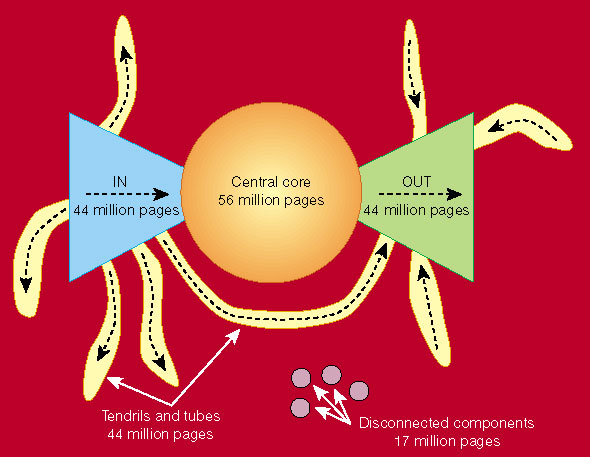 So,
 A Web search engine is an application composed of ;
CRAWLING component
- important to define a search space
INDEXING component
- of importance to developers AND content-centric
SEARCH component
- of importance to the users AND user-centric
IR System
Query
Formulation
Query
Search
Ranked List
Selection
Document
Indexing
Index
Examination
Document
Acquisition
Collection
Delivery
Today: The “Search Engine”
Source
Selection
IR System
Query
Formulation
Query
Search
Ranked List
Selection
Document
Indexing
Index
Examination
Document
Acquisition
Collection
Delivery
Next Session: “The Search”
Source
Selection
Before You Go
Assignment H2 

On a sheet of paper, answer the following (ungraded) question (no names, please):
	What was the muddiest point in today’s class?